Guide to using online tools to support the delivery of SQA products and services

SQA Regional Manager

SQA Co-ordinator Conference
[Speaker Notes: Raising Awareness of SQA Qualifications that can support young people’s development.

Celebrate all skills that young people have.

Wider view of what’s available to help you navigate around the various different types of information and resources that are available to you.]
Aim of the session
Recapping on approval process

Using the SQA website and other web platforms

Update on SQA qualifications/new awards
SQA Approval Process
[Speaker Notes: Where to find applications/completing application forms/submitting to approval applications (reasons for returning application forms before it gets to approval)
Which qualifications (that do not meet the approval deadline)? (NQ and Skills for Work but not WWA (but end March where possible) 
E.g. Psychology/sociology – specific requirements!
Do you know how to check your approval file (link overview of navigator)?

Right now you should know what your delivering next year and should be checking what you need approval for.
The last date and final deadline is the 29th of September but forms should be coming in now.

If your new to the role, the RM contacts are in the back of the book]
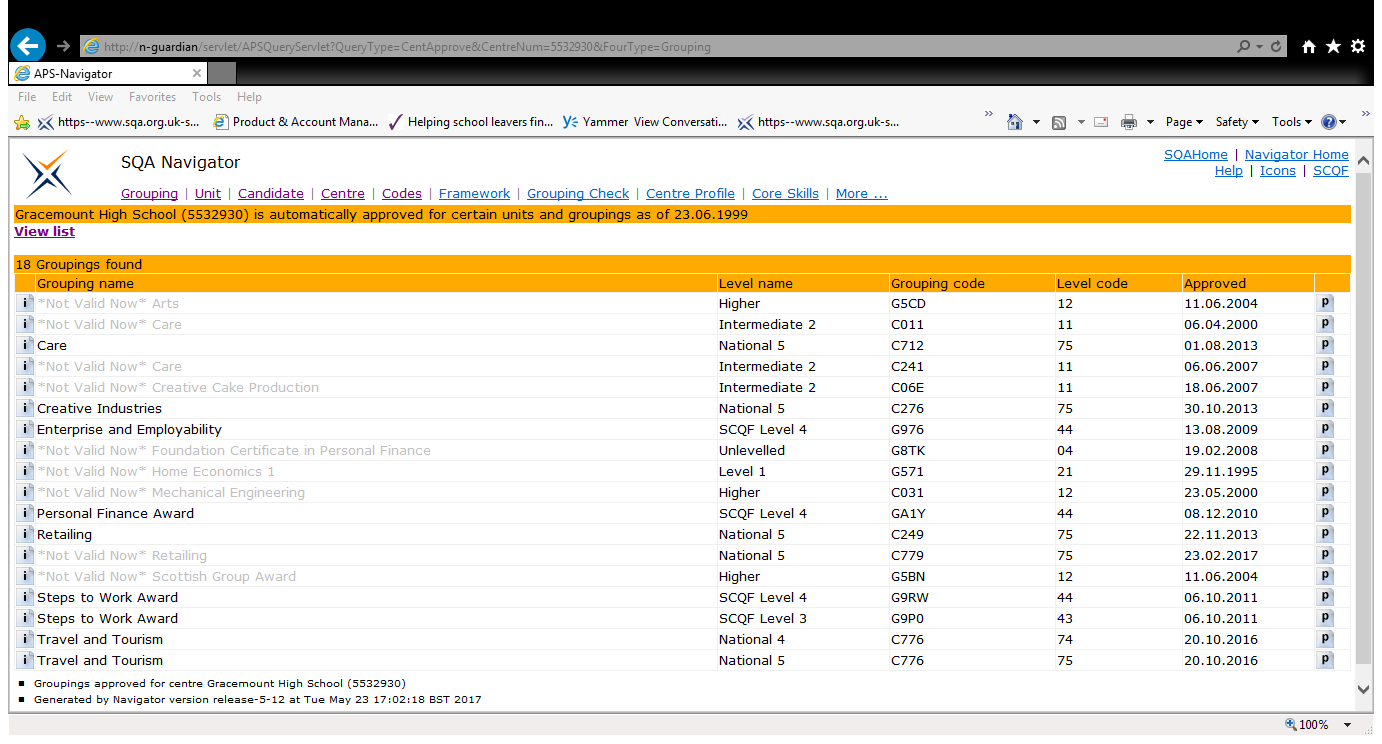 Navigating Qualifications 








SQA Home SQA Website page 

My Sector My Sector
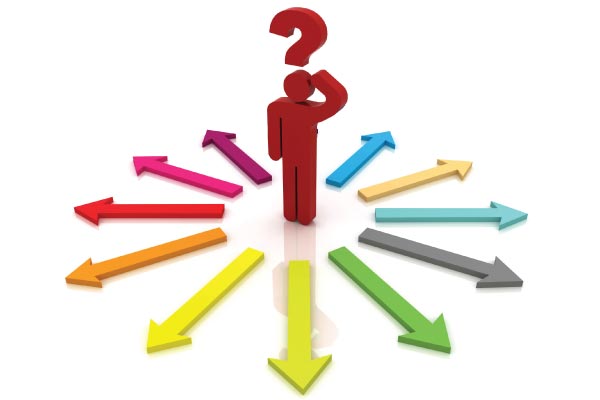 [Speaker Notes: Overview of where to find quals – hyperlinks to HOMEPAGE/ My Sector, NQ unit search, Awards/Catalogue]
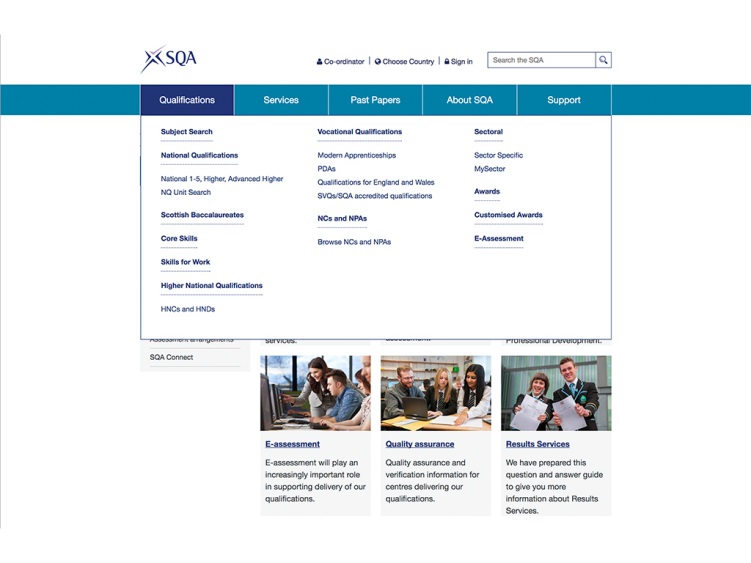 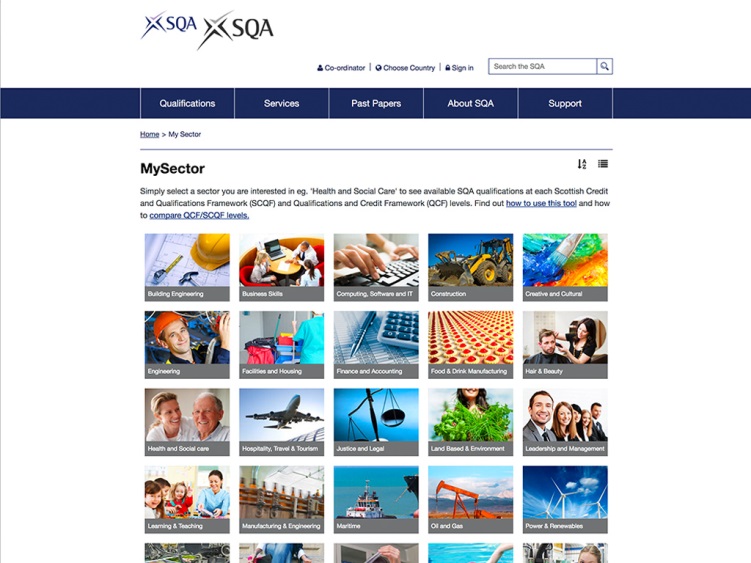 Navigating Qualifications 


Subject search Subject search

Awards Awards

Catalogue of NQs NQ Catalogue
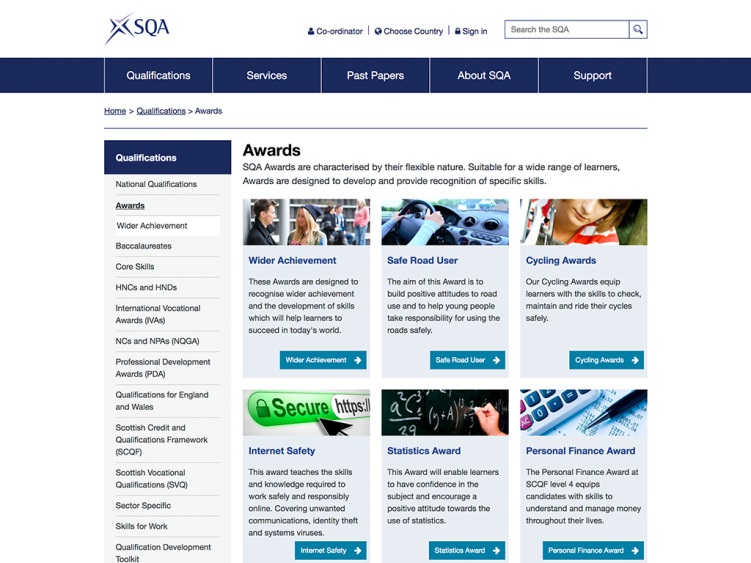 Awards Update
Personal Finance 
    	 (SCQF level 4 & 5) 
Personal Finance Award

Essential Skills Units
	(SCQF level 3, 4 & 5)
Essential Skills 

Work Placement Units
	(SCQF Level 3, 4, 5 & 6)
Work Placement Units
[Speaker Notes: Overview of new WWAs and specific Personal Finance, Essential Skills and Work Placement units.]
SQA Resources

Solar Solar - Open Access

U-share U-share Education 

SQA Blogs SQA Blogs

SQA Journeys SQA Journeys
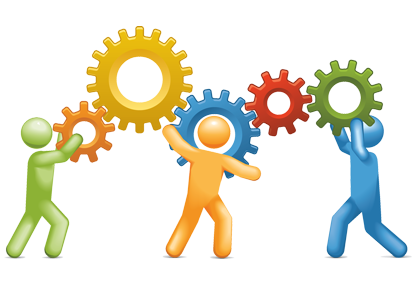 [Speaker Notes: Ushare/Solar/blogs/sqa journeys]
Additional Resources

My World of Work
 SDS – WOW

Enterprising Schools
Enterprising Schools 

Apprenticeships. Scot
Apprenticeships.Scot
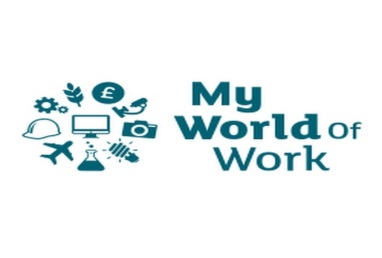 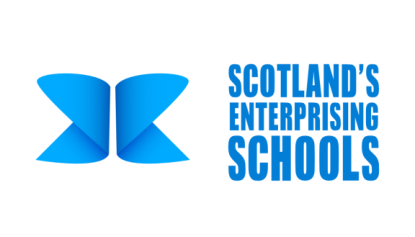 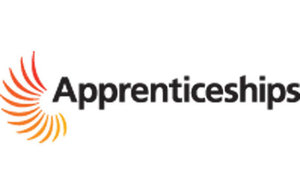 [Speaker Notes: My world of work/ENTERPRISING SCHOOLS/apprenticeships]
Case studies

Kyle Academy Ayrshire - NPA Cyber Security 

The Code Academy at Dundee and Angus College 

CodeClan in Edinburgh

Overview of the case studies
Your Regional Manager
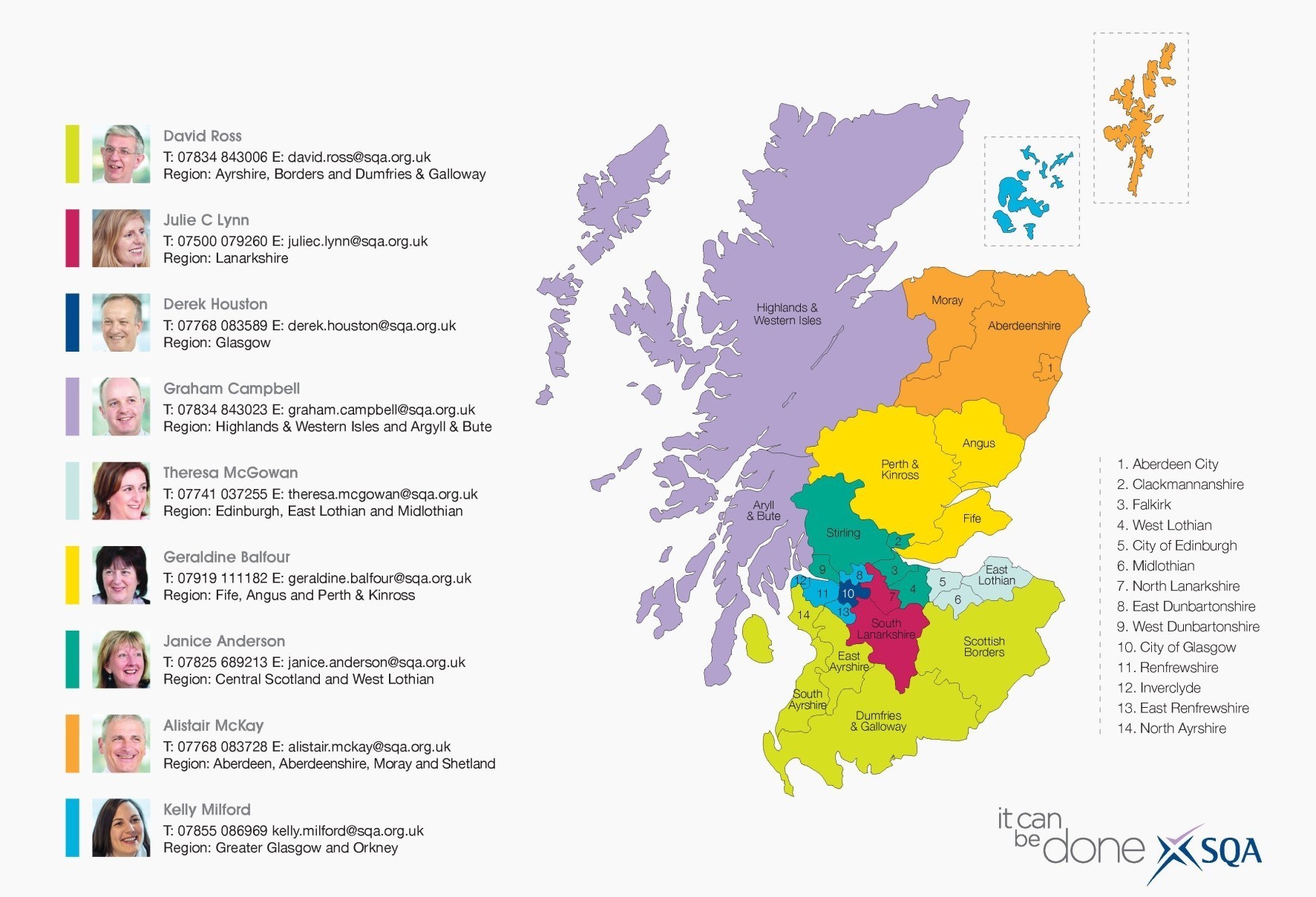 Questions

Thanks for listening
Questions
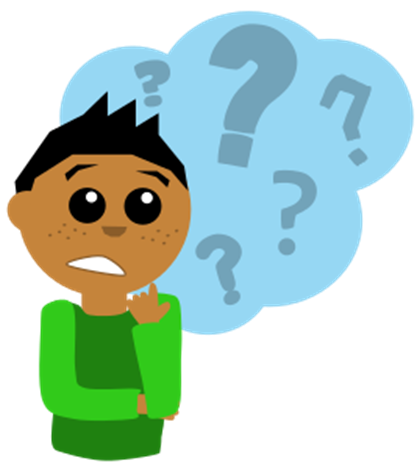 Web Links

SQA www.sqa.org.uk
My Sector www.sqa.org.uk/mysector
Solar www.sqasolar.org.uk
Awards www.sqa.org.uk/awards
U-share www.sqa.org.uk/ushare
SQA Journeys www.sqa.org.uk/journeys
Subject Search www.sqa.org.uk/subjectsearch
Personal Finance www.sqa.org.uk/personalfinanceaward
Essential Skills www.sqa.org.uk/essentialskills
Work Placement www.sqa.org.uk/workplacement
SQA Blogs http://blogs.sqa.org.uk/